Unclassified
DoD Software Modernization
March 2021

Jason Weiss
Rob Vietmeyer
Unclassified
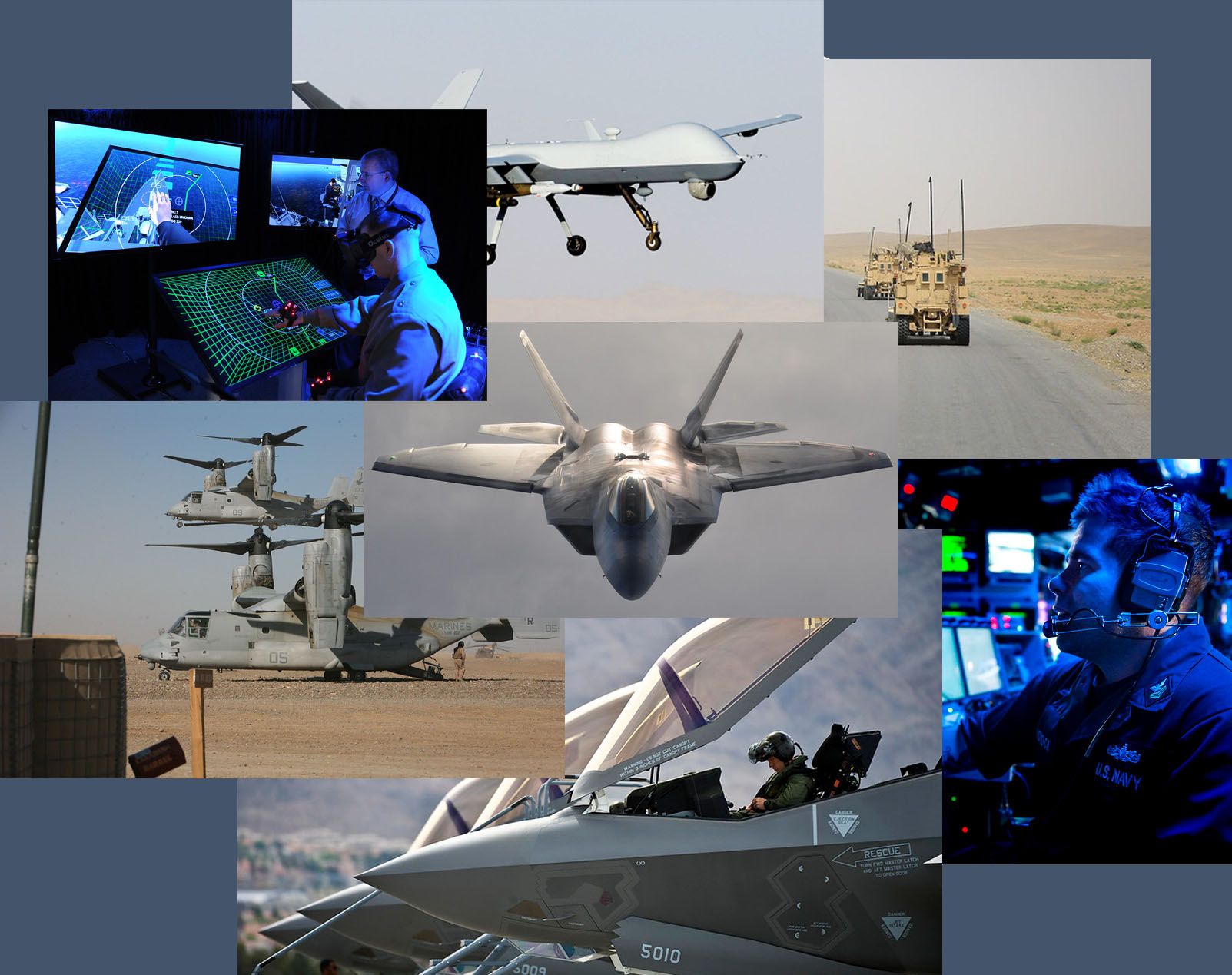 UNCLASSIFIED
Ability to Fight and Win is Software Dependent
New software = new capabilities: Capabilities of weapons systems and other critical systems are defined by their software
Rapidly respond to emerging threats: Response to emerging threats is increasingly determined by the time required to develop and deploy software to the field 
Enable innovation: Modern software practices are critical to effective use of new technologies: cloud computing, artificial intelligence, machine learning, robotics, internet of things
Challenge: The current approach to software development is a leading source of risk to DoD: it takes too long, is too expensive, and exposes warfighters to unacceptable risk
Need to accelerate: Improvements in how we acquire software are happening, but adoption has been limited
2
Software is a foundational component of the modern military
UNCLASSIFIED
Software Modernization Coalition
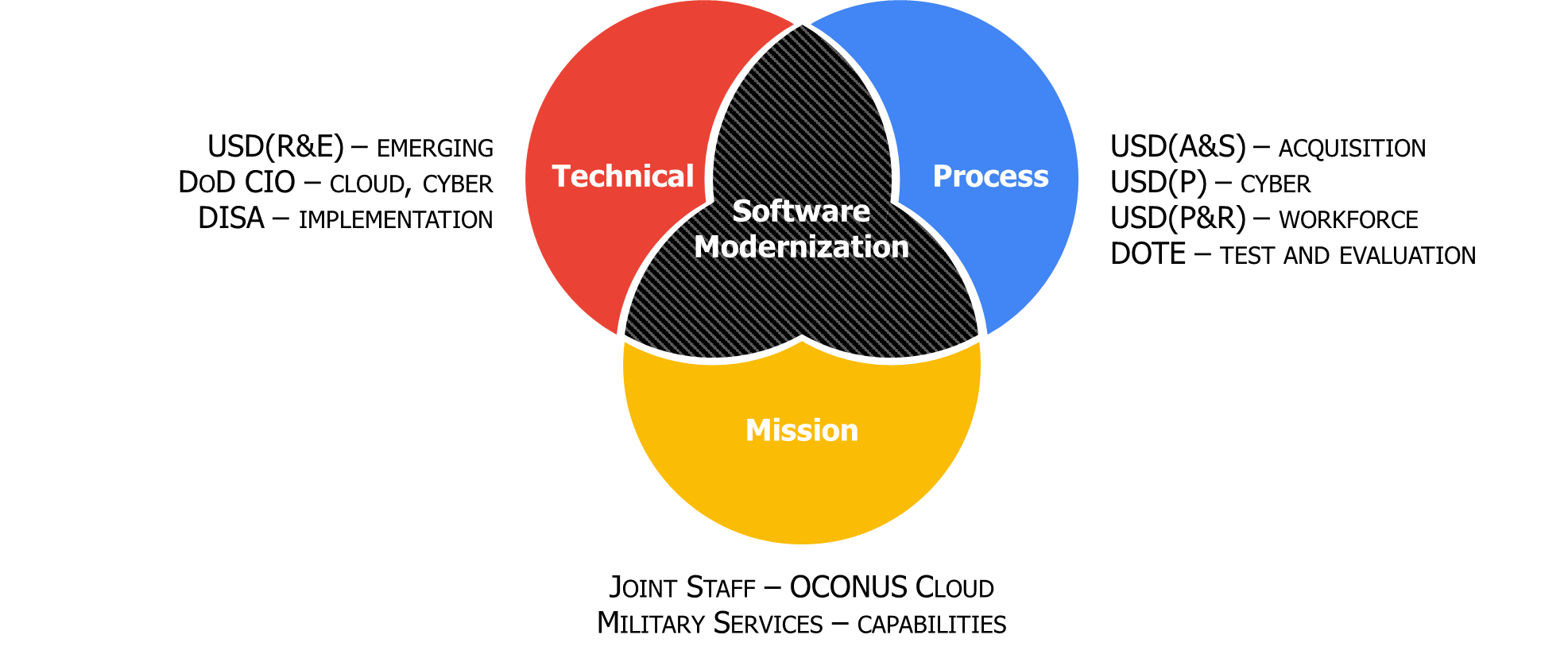 Software Modernization Focus
Shifting secure software delivery left by betting big on infrastructure and platforms
Cementing speed and security with true process transformation
4
UNCLASSIFIED
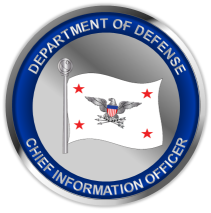 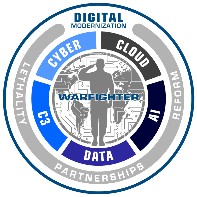 DOD SOFTWARE MODERNIZATION
Deliver Resilient Software Capability at the Speed of Relevance
TECHNICAL COMPONENTS
PROCESS COMPONENTS
OUTCOMES
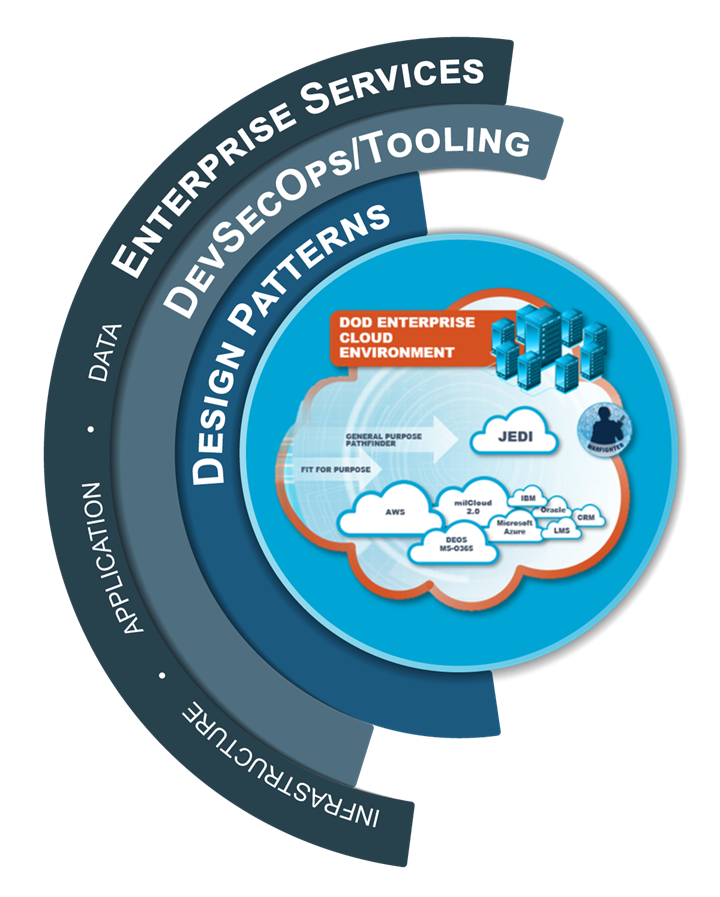 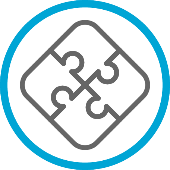 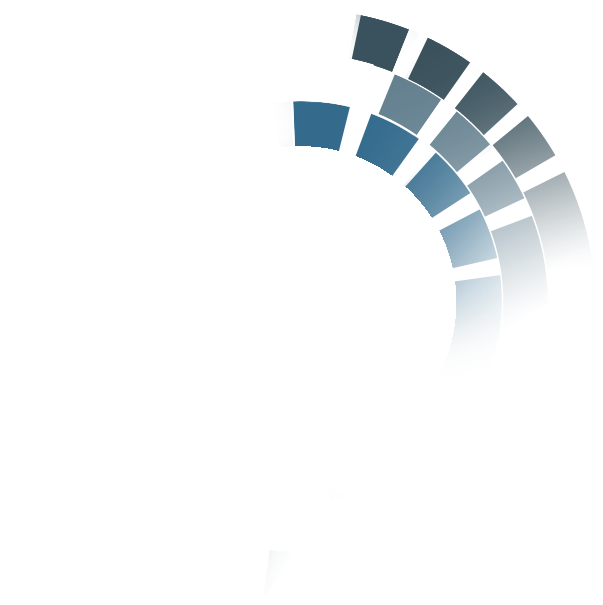 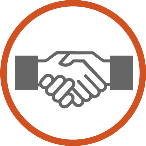 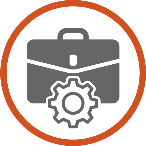 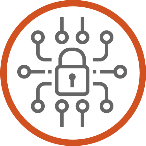 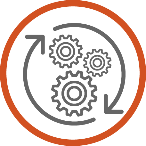 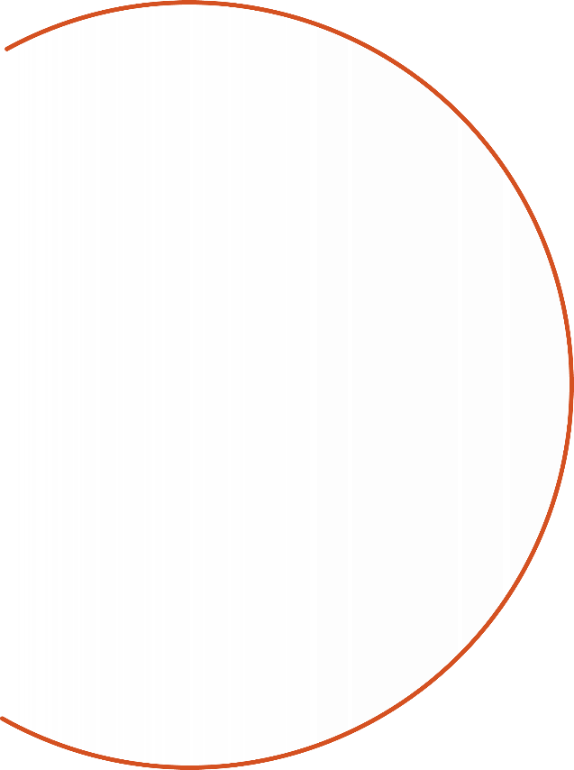 Plug and Play for Rapid Assembly
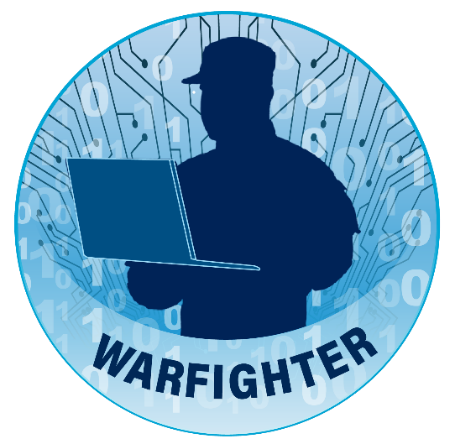 Acquisition 

Must adapt to the unique needs and capabilities of modern software development
Business Operations 
Must enable internal “services economy” for reusable software within DoD
Cyber Risk Management Must automate cyber testing and authorization to keep pace with software delivery
Test and Evaluation 
Must bridge operational testing with software development
CHALENGES
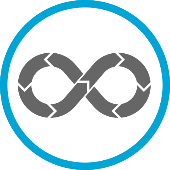 Workforce
Must evolve the workforce to address changes in process and technology
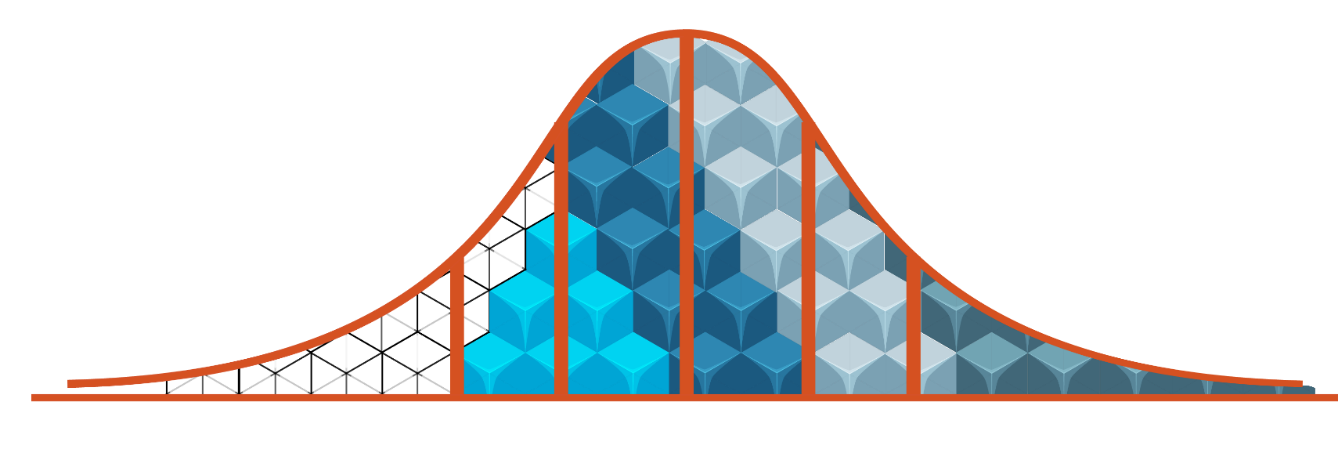 Continuous Secure Delivery
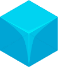 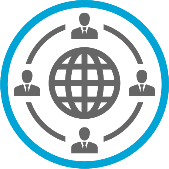 CLOUD
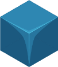 DESIGN PATTERNS
DEVELOPMENT 
SPECTRUM
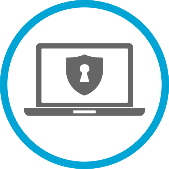 Global Delivery of Elastic Compute
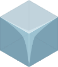 DEVSECOPS /TOOLING
Automated Deployment
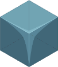 ENTERPRISE SERVICES
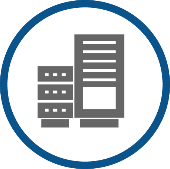 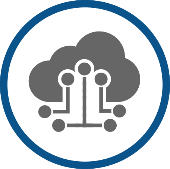 Development Spectrum of DoD Software Projects
IMMATURE
Legacy
MATURE
Cloud-Ready
Development Maturity Determines Entry Point
UNCLASSIFIED
Design Patterns Value Proposition
Automated.
Fast platform build-outs through templates and blueprints based on commercial patterns.
Accelerated Delivery
Consistent.
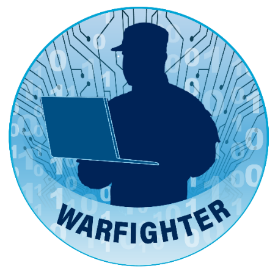 Pre-configured, pre-authorized virtual infrastructure as Platform as a Service (PaaS)
Mission Owners
Secure.
Leverages CSP managed security services over traditional data center tooling
Push Button; Get Secure Cloud Environment
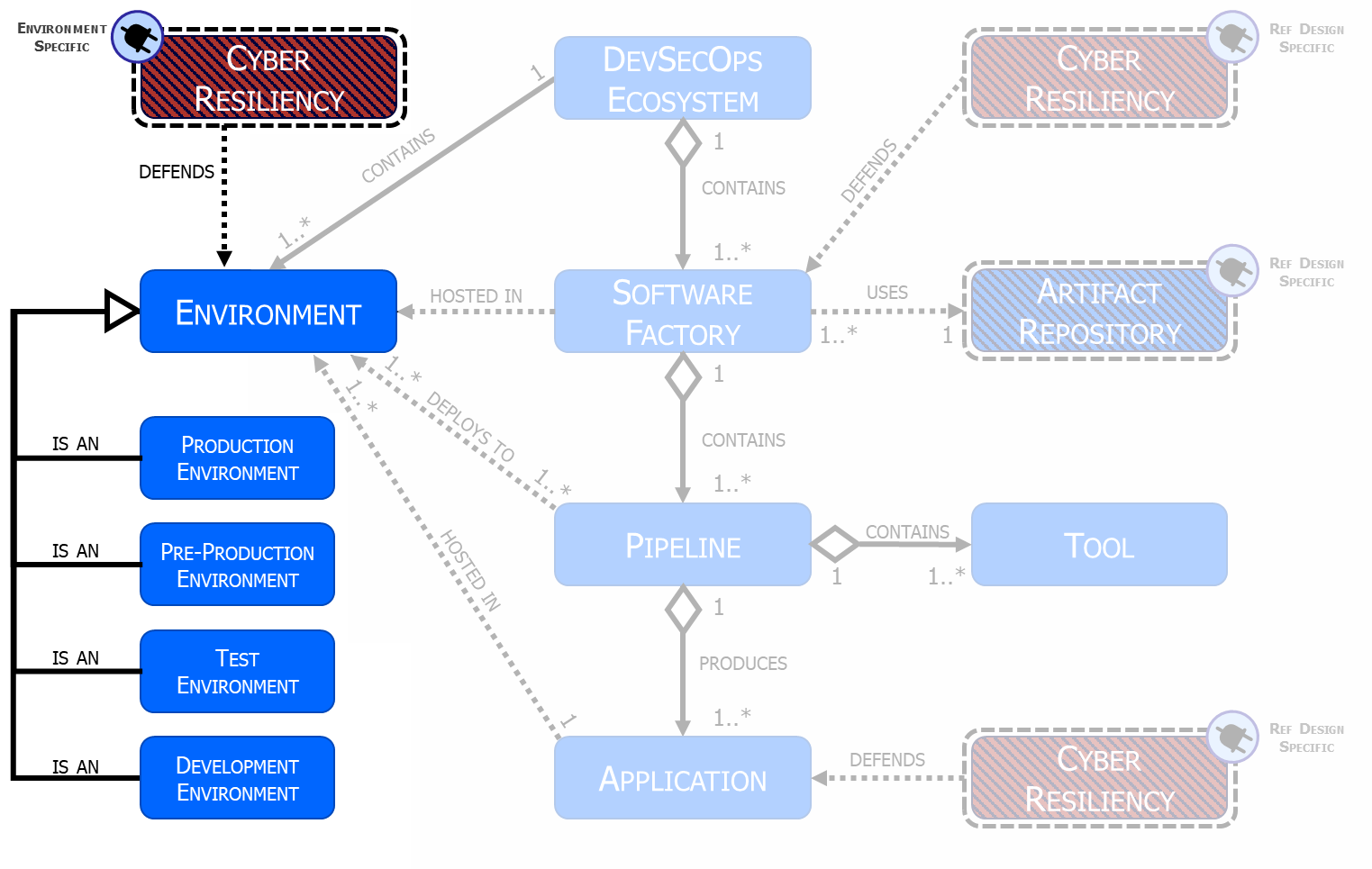 IaC helps customers 
adopt cloud faster
7
IAC-Blueprint Permissions Policies
Two-Person Rule
Least Privilege
Permissions are granted at the lowest level practical
Elevated privileges require a second person’s approval
Separation of Duties
Distinguished Permissions
Groups are defined so responsibilities are divided among them
Strict permissions in production; less stringent permission in development
8
Inherit RMF Controls at Each Step
Value:
Controls:
Continuous ATO
IaC
Physical Site
IaaS
Platform
Application
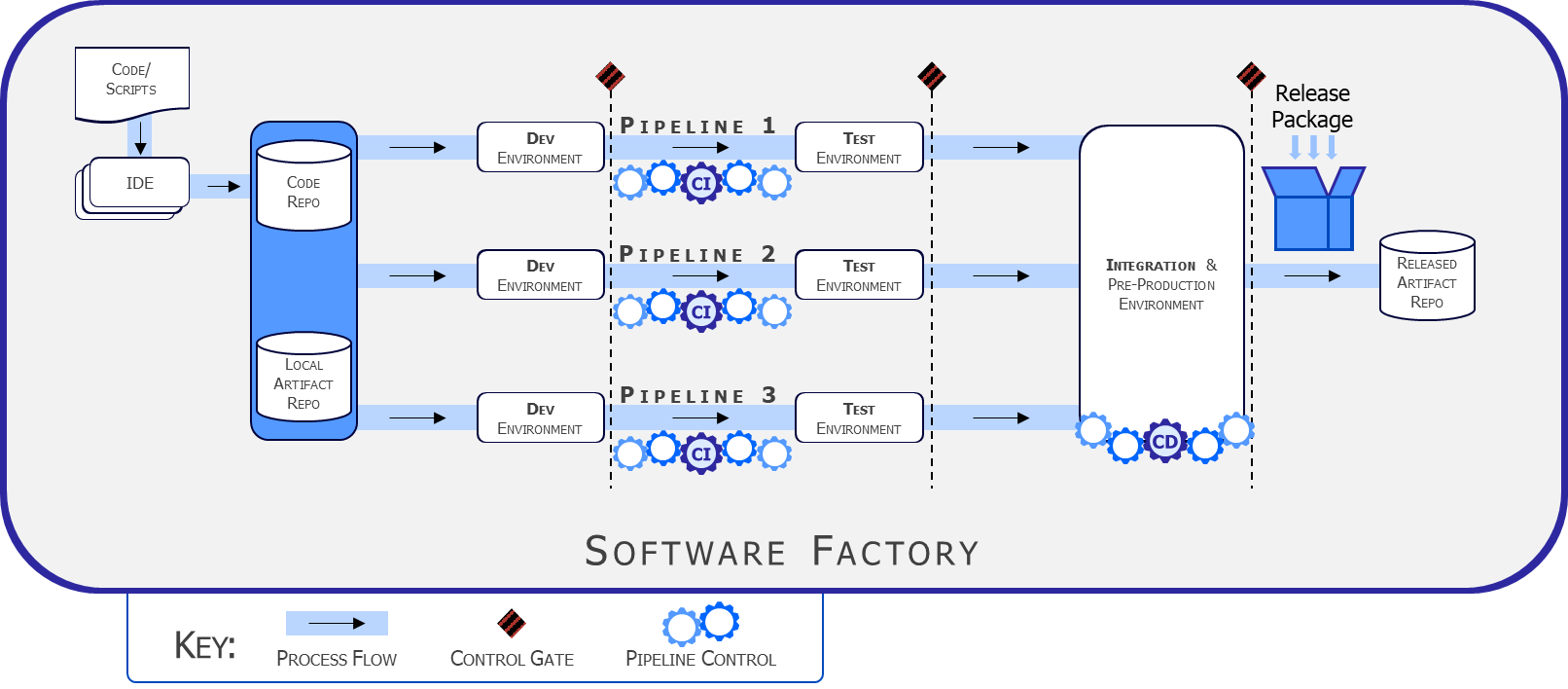 Software Factory
9
Role of the DevSecOps Software Factory
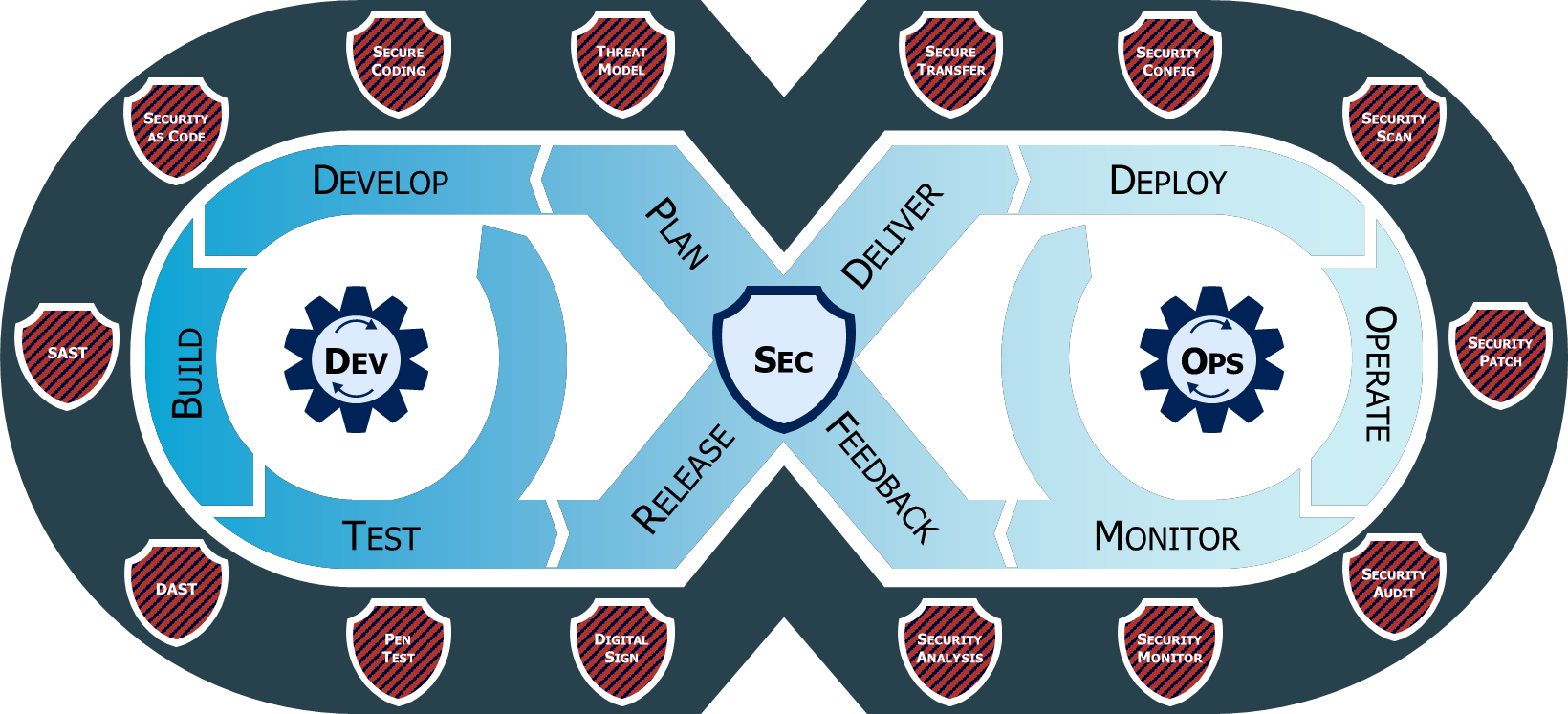 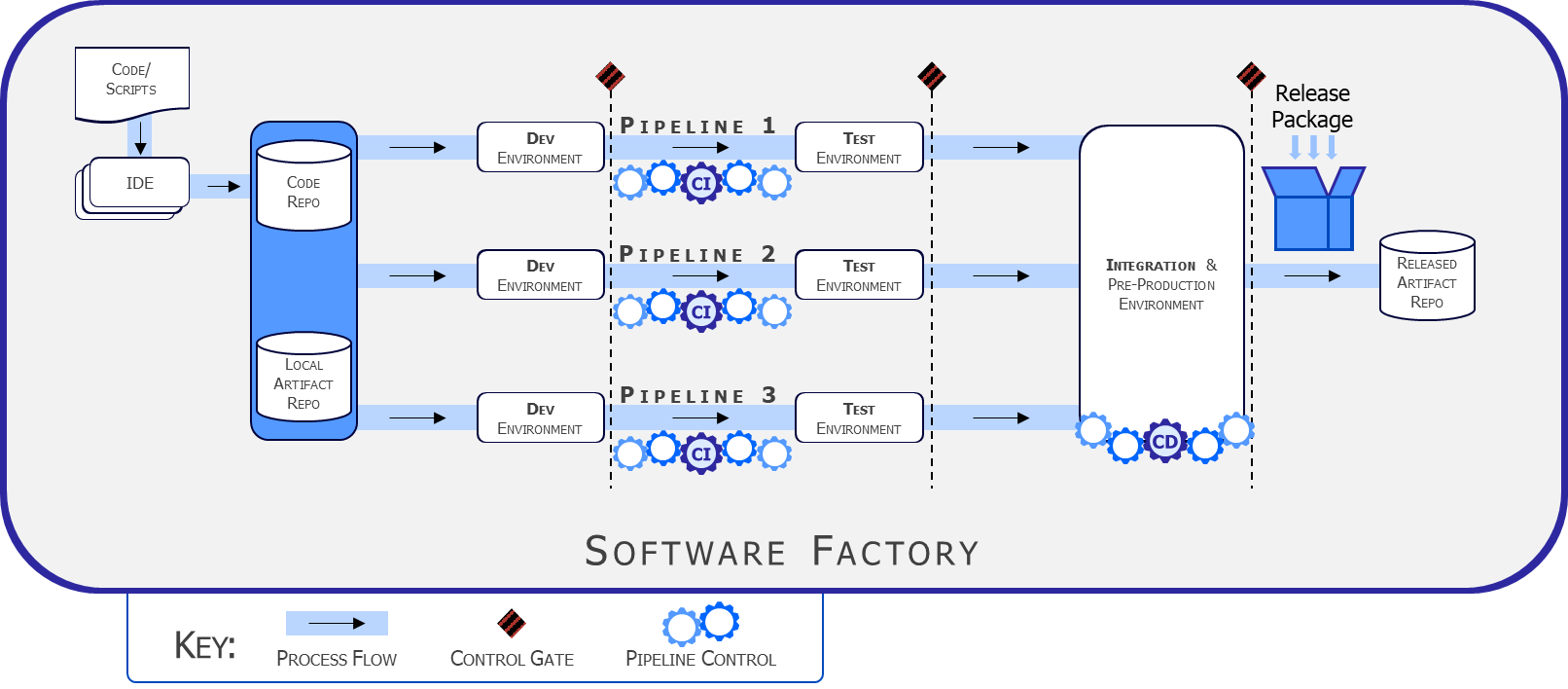 10
Unclassified
Unclassified